Incident Response Handling
Michael Trofi, CISSP, CISM, CGEIT, GPEN
Trofi Security
mtrofi@trofisecurity.com
2
Session Overview
Basic Incidents
Incident Response Methodology
Incident Response Considerations
3
Definition of “Incident”
What to know first:
An incident is an adverse event (or threat of an adverse event) in a computer system
Adverse events include  the following general categories:
Compromise of Confidentiality 
Compromise of Integrity 
Denial of Resources
Intrusions
Misuse
Damage
Hoaxes
4
What is Incident Handling?
Incidents happen all around us:
Incident Handling is actions taken to protect and restore the normal operating condition of computers and the information stored in them when an adverse event occurs
5
The Number of Security-Related Incidents is Escalating
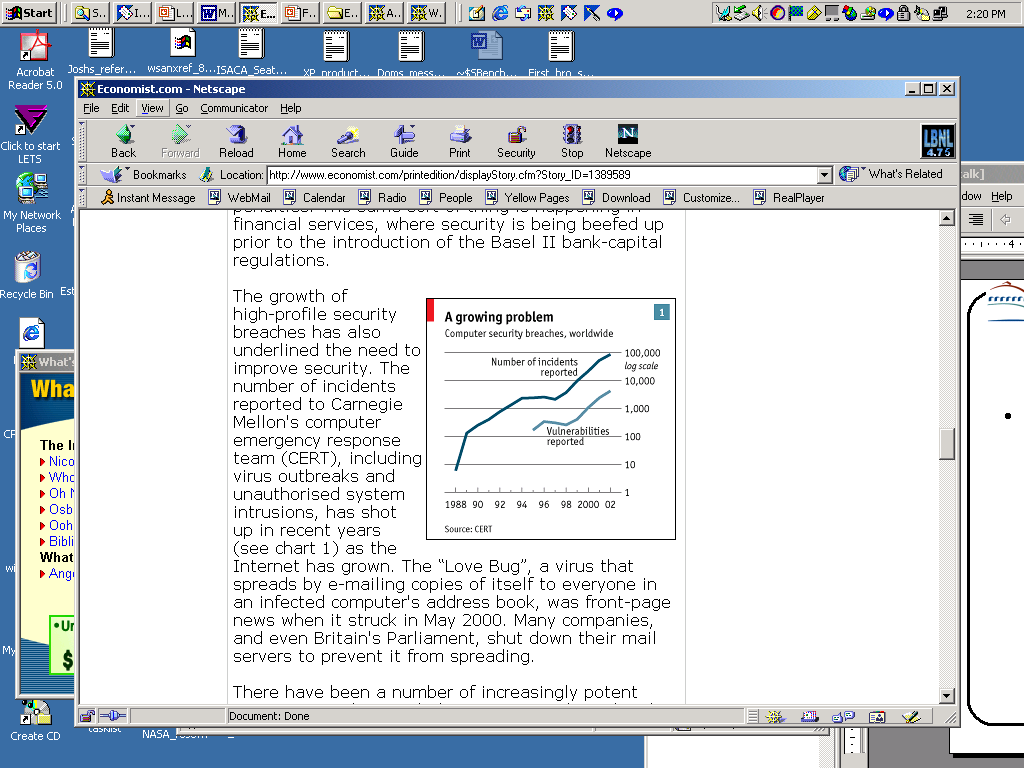 6
Reasons For Incident Handling
Incentives for efficient incident handling:
Economic
Protecting Proprietary / Classified / Sensitive Information
Operational / Business Continuity
Public Relations
Legal / Regulatory Compliance
Safety
7
Management’s Point of View
Incident handling from a manager’s point of view:
Issues:
It is often difficult to obtain the necessary resources
Incident response is often not done correctly, which can create obstacles for follow up analysis
Solutions: 
Careful planning and intelligent justification of incident handling capabilities is imperative
8
The Bottom Line
Information security risks cause:
Direct Financial Loss 
Unfavorable Media Exposure 
Outages and Disruption 
Fraud, Waste and Abuse
Loss of Valuable Information
Compromise of Proprietary / Sensitive / Classified Data and Information
Lawsuits
9
Incident Handling Methodology
Why use an incident handling methodology?
Provides structure and organization
Improves efficiency
Facilitates understanding the process of responding
Helps dealing with the unexpected
10
Incident Response Lifecycle
The incident response lifecycle consists of six stages:
Preparation
Detection
Containment
Eradication
Recovery
Follow-up
11
High Level Preparation
Your direction:
Develop an incident response policy (see next slide)
Create procedures for dealing with incidents as efficiently as possible
Ensure that a suitable management infrastructure is in place
Implement a reasonable set of defenses for systems that are to be used in responding to incidents
12
Preparation - 1
Incident response policy:
Is the anchor of an entire incident response effort
A suitable incident response policy should address/include
Purpose and objectives
Scope (to whom does the policy apply and when?)
Events that are considered/not considered security-related incidents
Acceptable risk limits
Roles, responsibilities and authority of incident response effort
Evaluation criteria
Reporting requirements
13
Preparation - 2
Have policies and procedures reviewed by legal experts:
Ensure that existing policies and procedures are current and appropriate--update and expand as necessary 
Have an objective evaluation of your incident response team’s charter, policy, procedures and accomplishments performed! 
Ensure that your team is especially well prepared to deal with incidents you are most likely to encounter 
Participate in FIRST (Forum of Incident Response and Security Teams)--FIRST works only if teams contribute
14
Preparation - 3
Management’s role:
Management's responsibilities include ensuring that:
Policy and procedures for incident handling are written, well-distributed, and followed
Each person who handles incidents is adequately trained
Appropriate tasks are assigned to each person who performs incident response duties 
Each person involved in handling incidents make suitable progress
Resources are available to ensure that necessary software tools, hardware and technical personnel are available
Contact lists are created and updated
Provide Support to Enable Evidence Acquisition
15
Detection - 1
Determine if Incident Occurred:
Determine what the problem is and to assess its magnitude
Major sources of information
Log files
Personal firewalls (e.g., Windows Firewall, BlackIce Defender)
Firewall logs
Intrusion detection systems (IDSs)
Analyze all anomalies
16
Detection - 2
Upon Incident Identification:
If feasible, promptly obtain full backup and gather a copy of any compromised files/bogus code for analysis
In systems in which the likelihood that a security compromise has occurred
Turn on or increase auditing
Ensure that the system clock is set correctly
Start documenting everything that happens
Initiate notification process
Other members of incident response effort
Information security contact 
Public relations office (if warranted by magnitude of incident)
Legal department (this is likely to be more appropriate than you might think!)
17
Containment - 1
Decisions and goals:
To keep incident from spreading
Important decisions need to be made during this stage (shutting down, disconnecting from a network, monitoring, shunning, setting traps, disabling features, disabling accounts, etc.)
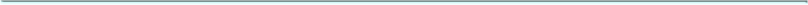 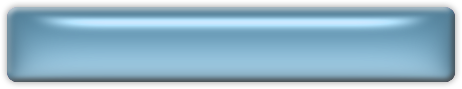 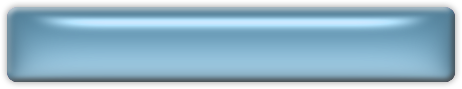 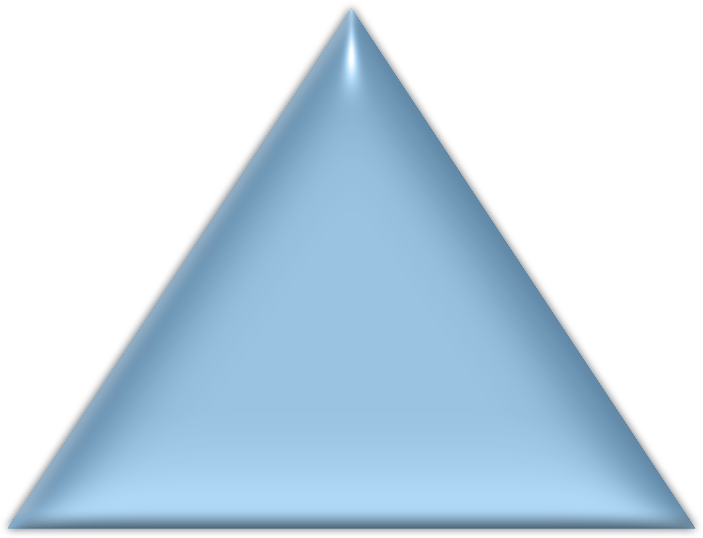 Keep It
Running
Shut Down Or
Disconnect
18
Containment - 2
Active containment:
Some users may have to be advised of status of attacked system (avoid using e-mail during network intrusions!)
Continue to log all activities
Consider issuing “cease and desist” message
Try to get users “out of the loop”
Continue to keep your public relations and legal offices advised (if appropriate)--do not talk directly to the media
Special considerations apply when proprietary, classified and/or sensitive systems are involved
19
Eradication
Key Steps:
To eliminate cause of incident 
Be sure to save any copies of malicious programs before deleting them
May require the use of eradication software
Clean/reformat disks (if appropriate)
Ensure that backups are clean
Continue to document all activities
Continue to keep your public relations and legal offices advised (if warranted)
20
Recovery
Business Resumption:
To return system / network to mission status
Follow technical procedures for system recovery 
Users may need to be given an "all clear" message
Restore data (if appropriate)--may require deletion of all files and a full restore from a backup tape  
All passwords must be changed if there has been administrative level compromise
Continue to log all activities
If classified/sensitive/proprietary systems are involved, may require verification of integrity of data stored on systems
21
Follow-up
Make things better:
Overall goal: to review and integrate information related to incident
Although the most frequently neglected stage of the computer security process, this stage is potentially the most valuable to the computer security effort
Perform postmortem analysis of incident
Reevaluate/modify procedures on basis of "lessons learned“
Assess time and resources used, and any damage incurred to create monetary cost estimates
Prepare report(s)
Support prosecution activity (if applicable)
22
Hints Moving Forward
Handy hints for handling incidents:
Verify the incident, ruling out alternative explanations of what has happened
Follow written procedures during incidents
Ensure that you have backups very early during the course of an incident
Coordinate and consult with other technical experts
Keep management advised of status of incident and your efforts
Log all activities
23
Legal Considerations - 1
Incident Response has legal implication :
National laws and directives 
EU directives
State/province laws
Civil liabilities 
Legally-advisable practices
24
Legal Considerations - 2
Documentation as a legal foundation:
Start gathering evidence early during an incident’s onset 
Always consider the possibility of a coordinated effort with appropriate law enforcement agency 
Don’t allow evidence to be contaminated in any way
Ensure that all evidence is properly accounted for at all times
Put one person in charge of gathering evidence
In general, keep the number of people involved to a minimum 
Document virtually everything that you do
25
Legal Considerations - 3
Keep good records:
Nature of analysis to be performed depends on type of incident than anything else
Keyword searches are used more than any other type of search
Some forensics analysis tools support searches using conditional logic
Be sure to record the results of each search in a special logbook, PDA, voice recorder or incident case handling software programs
26
Incident Response Team - 1
Why form an incident response team?
Information security incidents are becoming increasingly complex--incident handling experts are needed 
Efficiency
Proactive element
Agency or corporate requirements
Liaison function
May be given authority to engage in activities that a normal organization does not get
27
Incident Response Team - 2
Mock Incident Response Exercises:
Basic notion:  execute incident handling procedures by simulating a computer security incident and having employees respond 
Validation of procedures
“Practice makes perfect”
Enables you to gauge the magnitude and complexity of the process 
Exercise benefits are greatly increased if there is an external objective observer to identify issues
28
Incident Response Team - 3
Mock Incident Handling Exercises:
Require development of a variety of incident scenarios
Record critical data and evaluate 
Should be conducted at regular intervals 
Warning--Carefully plan any mock incident handling exercises to avoid disruption of operational environments
29
Management’s Responsibility
Managing an incident properly is key:
Over time incident handling becomes a stressful, difficult activity 
Convey a positive, supportive management style
Keep things organized as much as possible
Unless you see trouble, don’t constantly intervene in team members’ efforts
Develop communication channels accordingly 
Take all feedback seriously
30
Matters That Managers Too Often Overlook - 1
Things change:
Conducting regular follow-up activity
Ensuring that the incident response effort is well-aligned with business drivers
Ensuring that team members document their handling of incidents sufficiently
31
Matters That Managers Too Often Overlook - 2
Keep everyone in the loop that needs to know:
Initiating vertical communication
Interdependencies with other organizations
Information security
IT and business units
Telecommunications
Public affairs
Legal
Human resources
Business continuity 
Physical security
Others
32
Technical Considerations
React Accordingly:
Some incidents occur in large servers with special complications
They cannot be taken off-line, OR
They have so much storage that it cannot be successfully imaged (or have RAID, so an image will be technically infeasible) 
The best option is still to perform some sort of backup, at least of the suspicious files and logs, then analyze them off-line
A tape backup will not include all the information such as slack space data, but it may be the only alternative
33
Session Summary
Know what to do:
Computer forensics requires
The right hardware and software
A great amount of technical proficiency
To be successful, an incident response effort needs to have a strong proactive element
34
Questions and Answers